Elementi di logicaEnea Cattaneo, Marco Costigliolo – Rete WeDebate
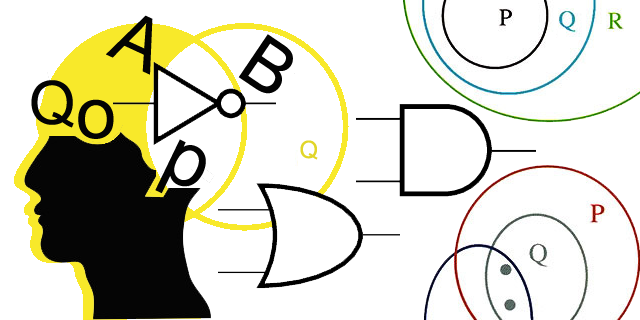 Cosa è il pensiero?
Attività mentale che si esprime 

in una grande varietà di forme:

intuizione, elaborazione di ipotesi,
memoria, logica, ecc.
PENSIERO
Logica
memoria
Intuizione
Cosa è la logica?
Def.1
Parte della filosofia che 

studia i metodi e le tecniche 
che garantiscono la correttezza 
di un ragionamento al fine di
produrre argomenti razionali
(inferenze) a sostegno 
di una tesi
Cosa è la logica?
Def.2
Ragionamento 

basato su argomenti validi 

perché sostenuti indipendentemente

da motivi psicologici
E’ indispensabile la logica?
NO
Sì
Nel linguaggio 
PUBBLICO
ovvero politico

Comunicazione chiara,
precisa, corretta
Nel linguaggio
PRIVATO


Comunicazione anche
senza uso delle parole
Cosa è un testo argomentativo?
Speech di Debate = Testo argomentativo
Testo unitario, organico e coerente 

in una cui è sostenuta una tesi 

avvalorata con argomenti logicamente concatenati tra loro
- Unitario = racchiuso in una cornice di senso compiuto
- Organico = strutturato in parti tra loro interagenti 
- Coerente = legato da una tesi che tenga le fila delle argomentazioni
Quali sono le pretese 
di un testo argomentativo?
Senso  = essere compreso

Verità = dire ciò che realmente è

Normatività = rispetto della logica
Qual è la forma 
di un testo argomentativo?
Quali sono i mattoni 
di un’argomentazione/ragionamento?
Es.: La pena di morte è presente anche in Stati da tutti riconosciuti come liberali.
Perché un ragionamento 
non è una descrizione?
Quali sono gli indicatori 
di premessa e conclusione?
Quali sono le fonti del ragionamento 
e quali le strutture?
Cosa è un’induzione?
Procedimento conoscitivo a partire dai sensi, ovvero a posteriori, che, dal particolare al generale, permette di generalizzare e formulare una legge.
Limite = Pretesa di verità ma disponibilità solo di un grado probabilistico
Cosa è una deduzione?
Procedimento conoscitivo a partire dalla ragione, ovvero a priori, che, dal generale al particolare, permette di attribuire un predicato ad un soggetto prima ancora che sia verificato dall’esperienza. 
Esempio: sillogismo
Cosa è un sillogismo?
Argomentazione in cui,
 
poste due premesse, 

ne segue necessariamente 
[deduttivamente, dall’universale al particolare, e, quindi, a priori, 
una conclusione.
Struttura del sillogismo
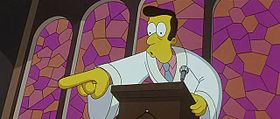 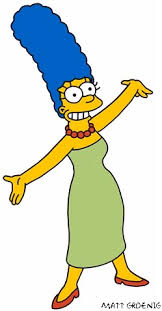 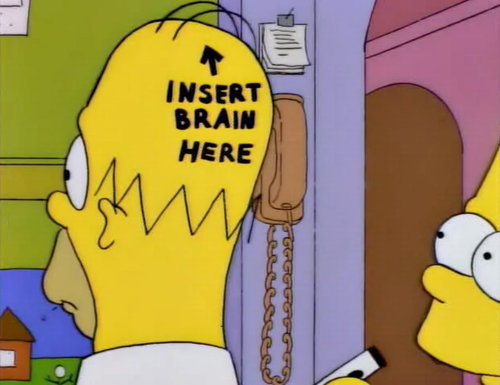